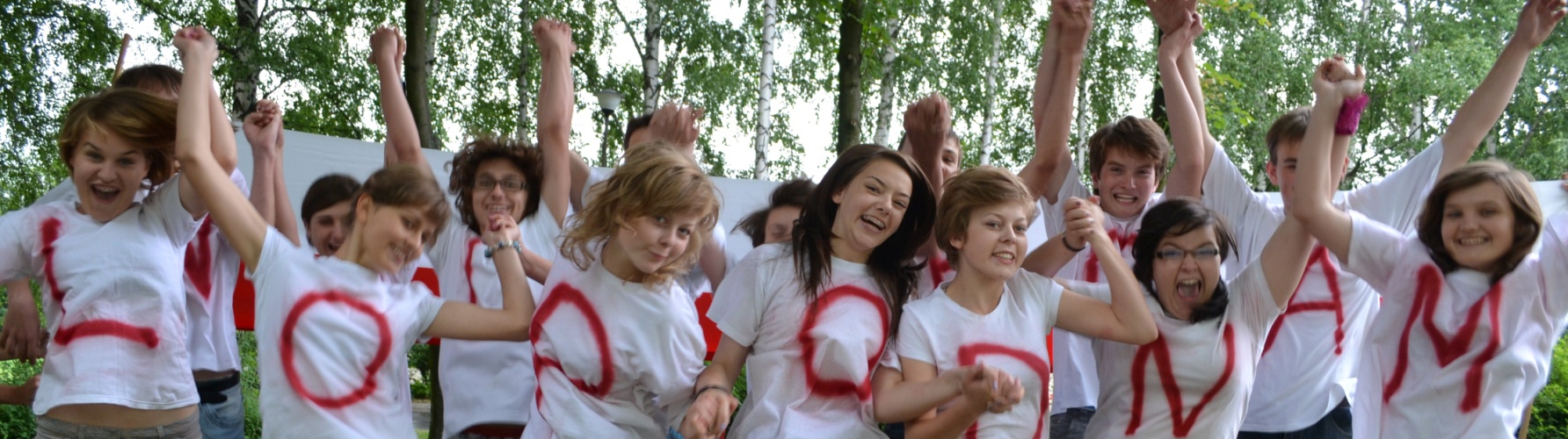 WELCOME TO POLAND
MEETING IN POLAND – April 2016
‘SAFE INTERNET FOR ALL’
‘Safety’
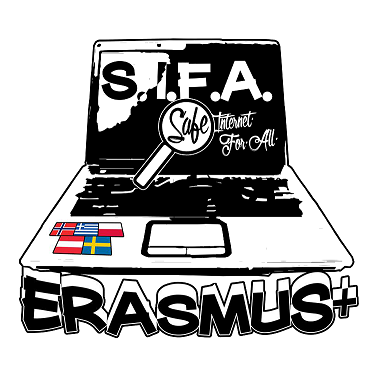 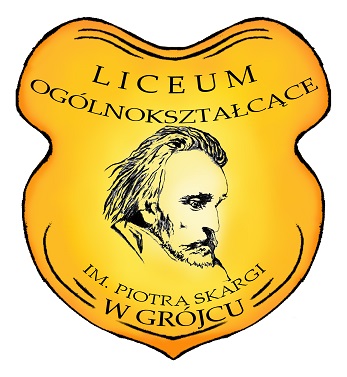 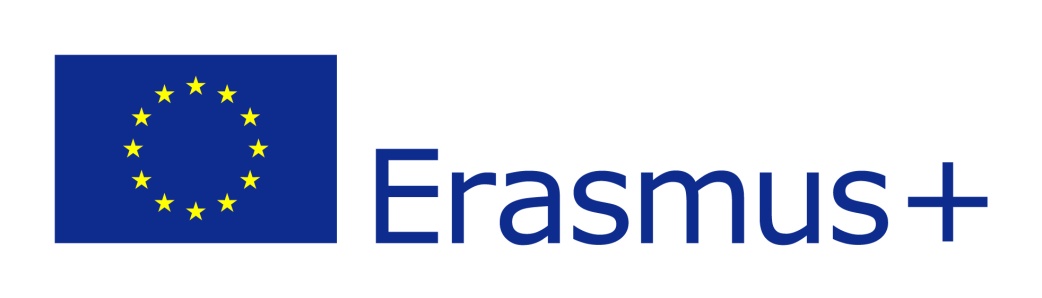 POLAND
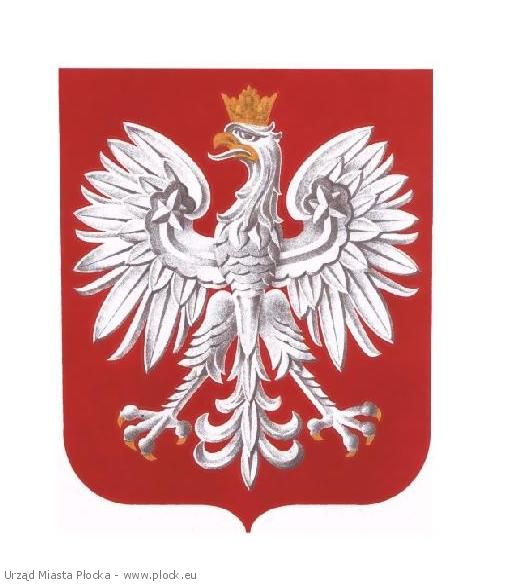 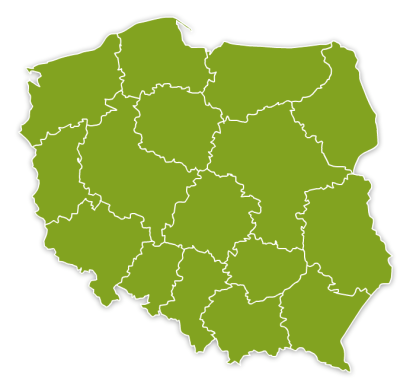 National Emblem
Warsaw
Grójec
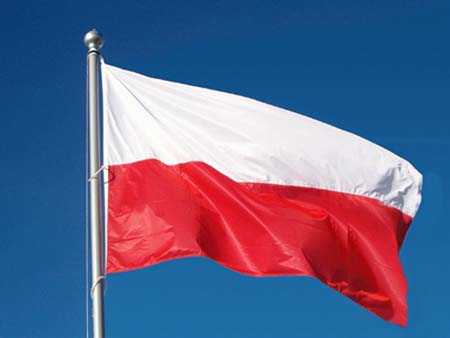 Map of Poland
Flag
POLAND
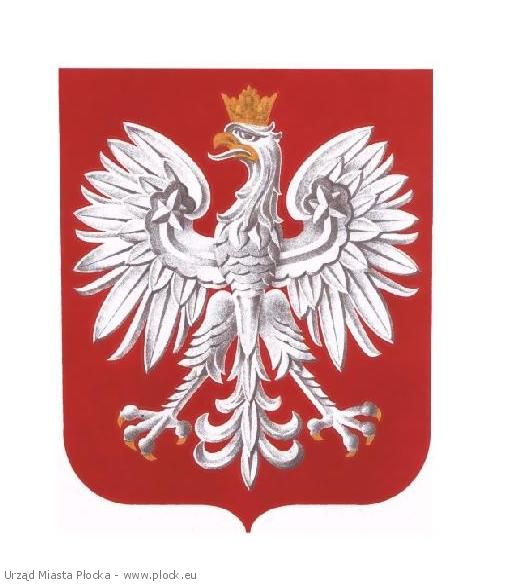 Population: 38 mln 

Political system: parliamentary representative democratic republic

Poland divided into 16 Provinces

Bordering countries:  Czech Republic, Slovakia, Ukraine, Germany, Belarus, Russia (Kaliningrad Oblast), Lithuania, the Baltic Sea.
National Emblem
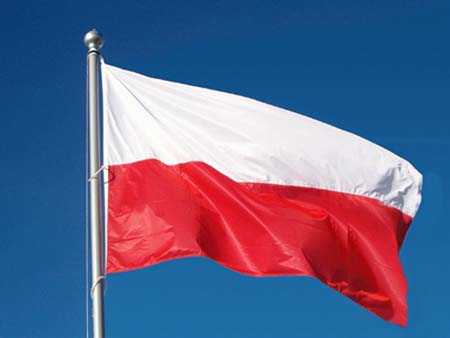 Flag
LANDSCAPES
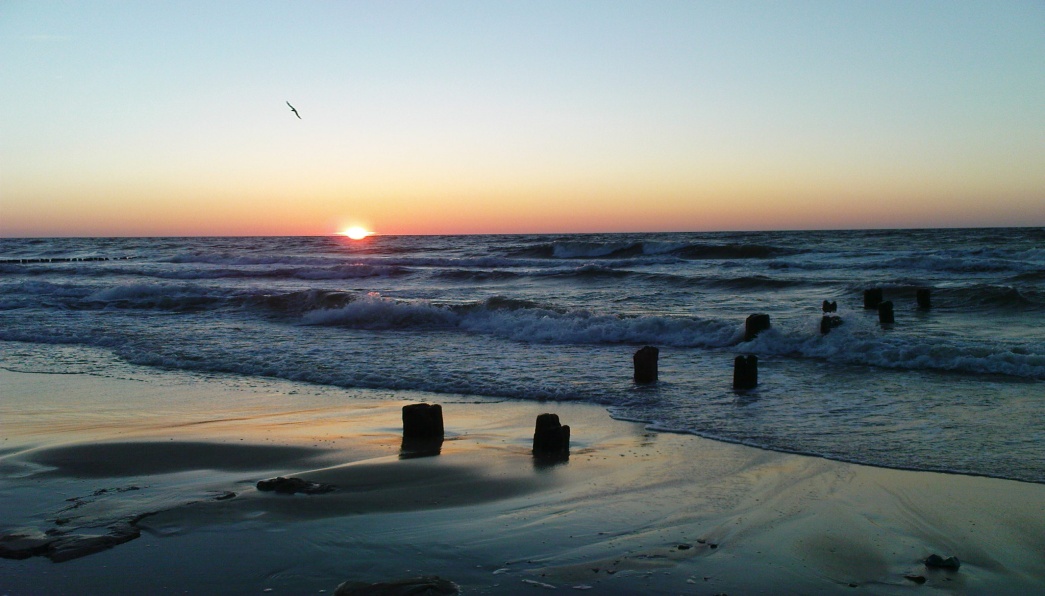 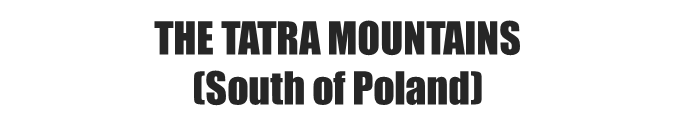 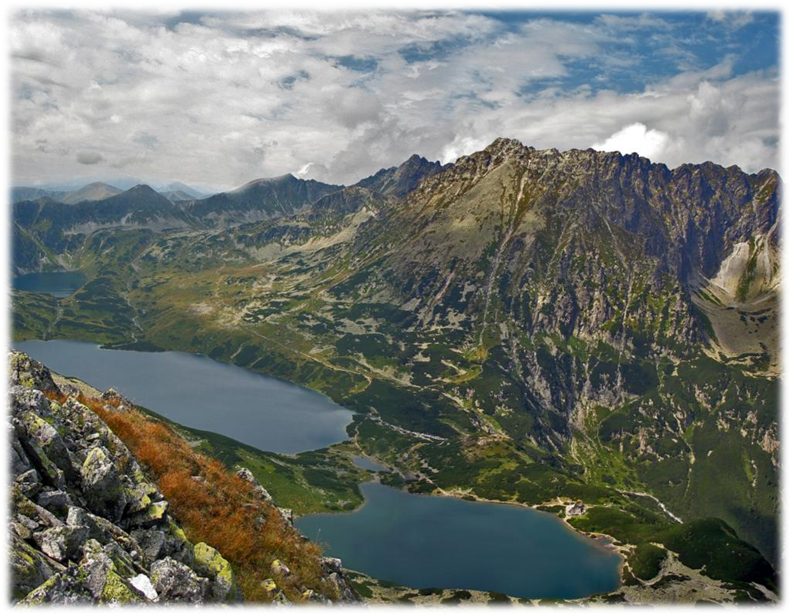 THE BALTIC SEA
(North of Poland)
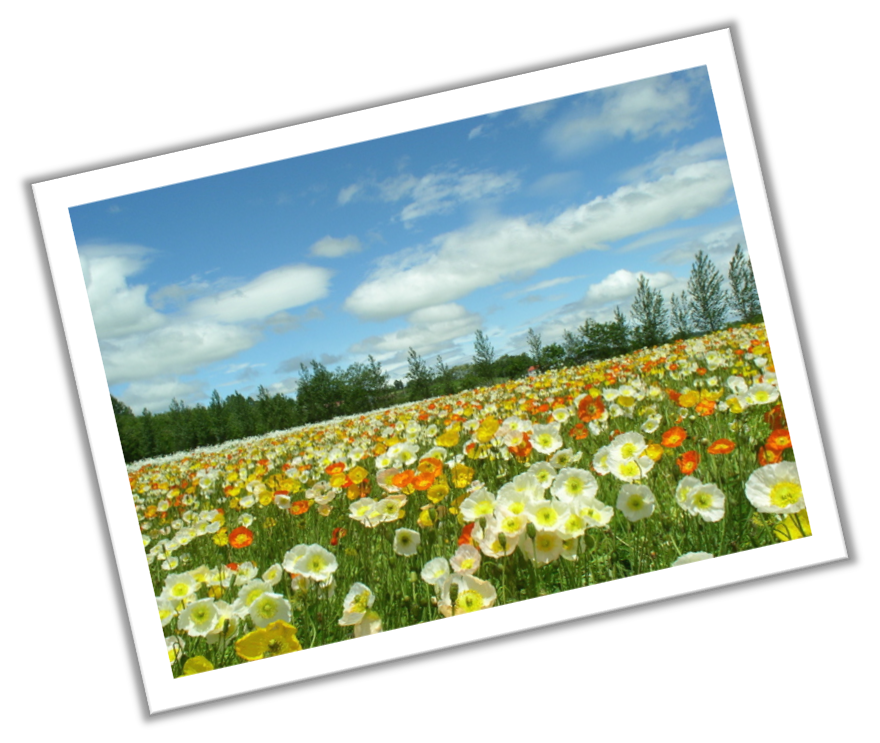 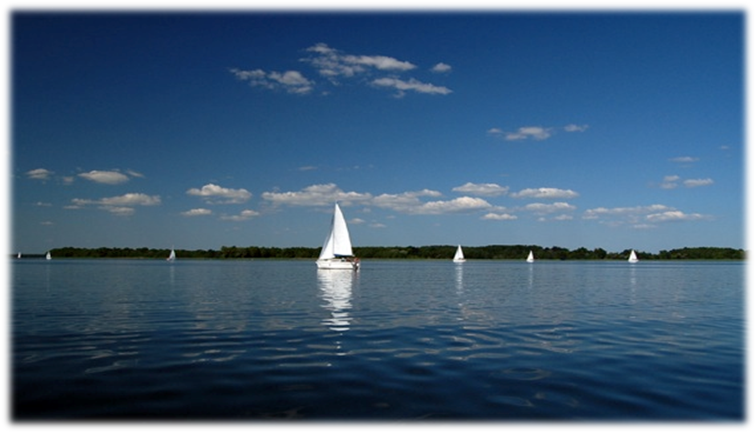 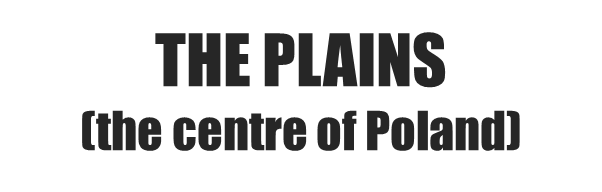 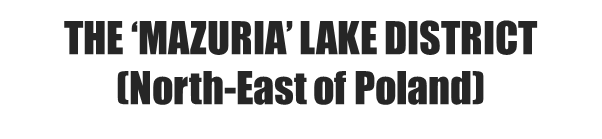 BIG CITES
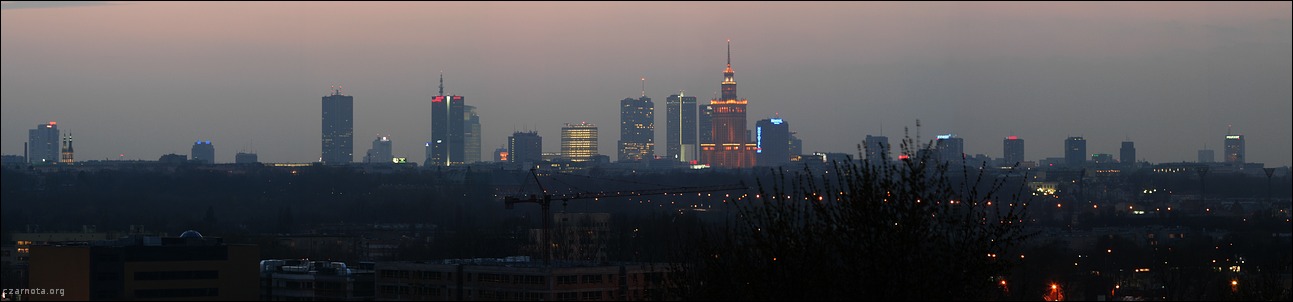 WARSAW – the capital of Poland
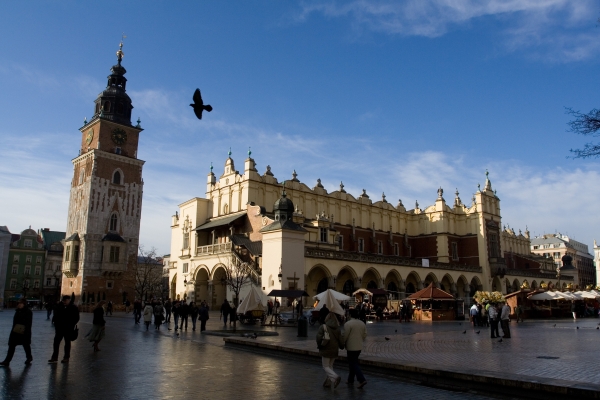 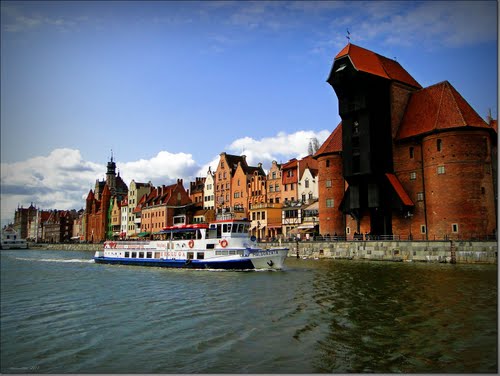 GDANSK
CRACOW
FOLK CLOTHES
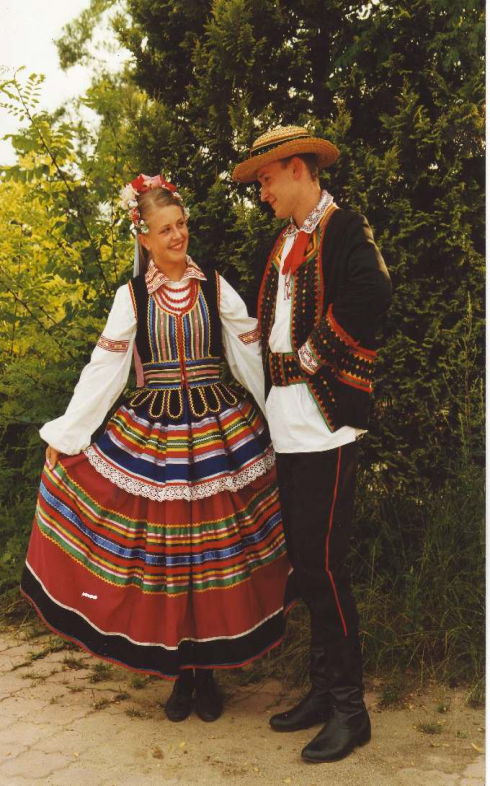 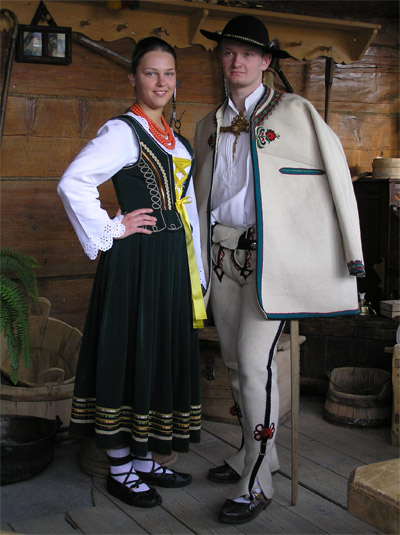 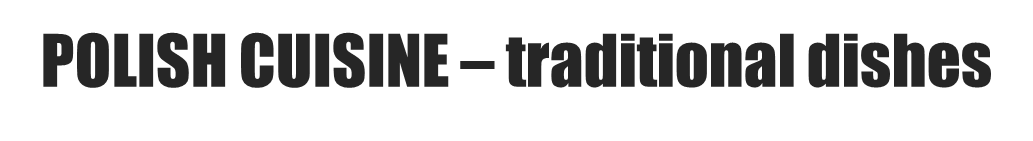 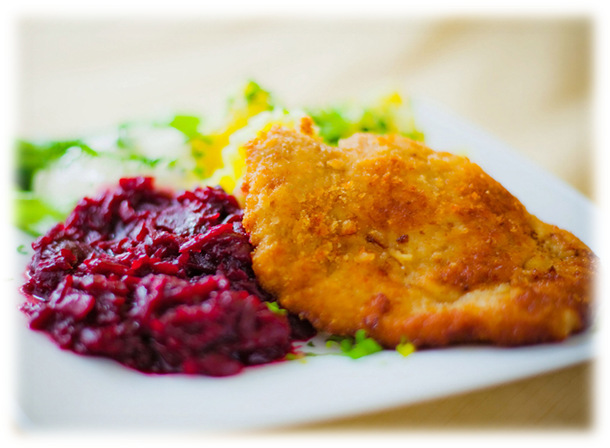 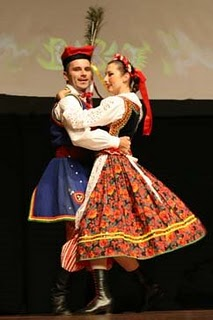 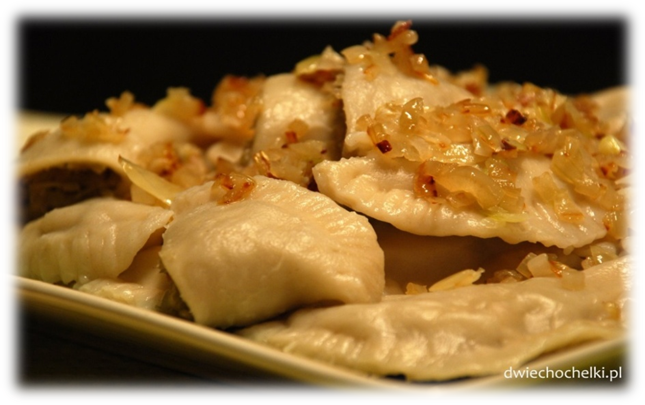 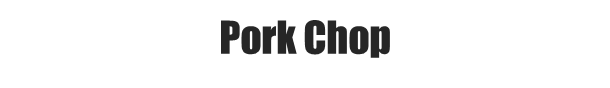 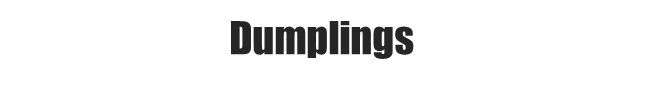 NATIONAL HEROES
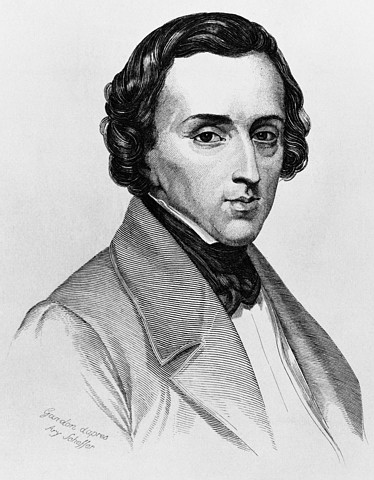 Nicolas Copernicus – 
astronomer (1473-1543)
Fryderyk Chopin – composer (1810-1849)
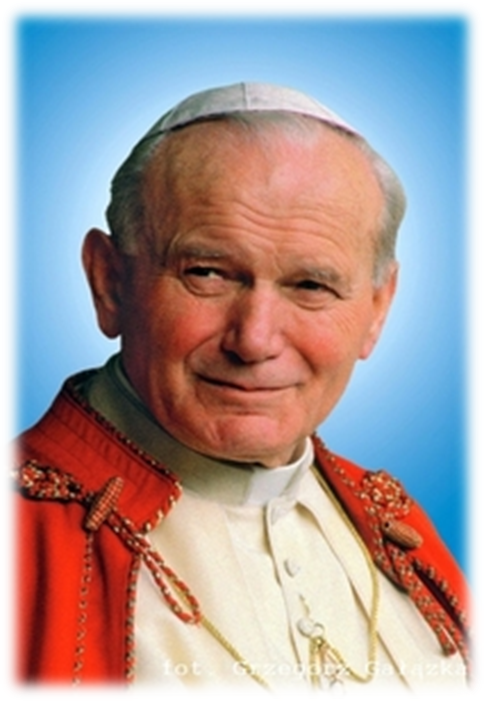 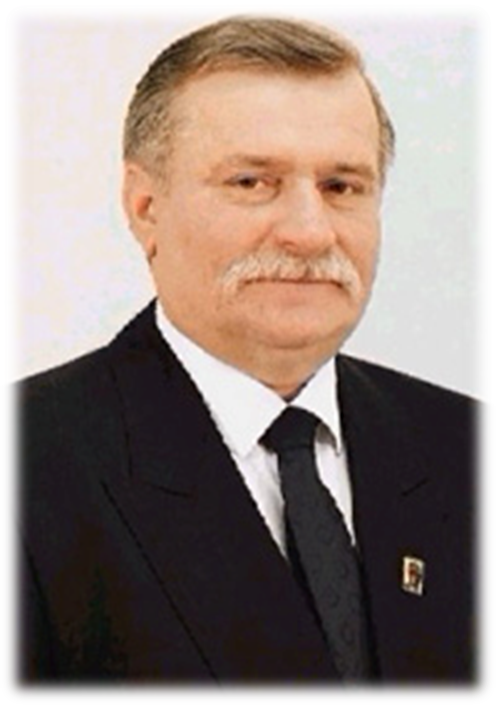 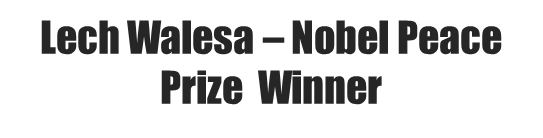 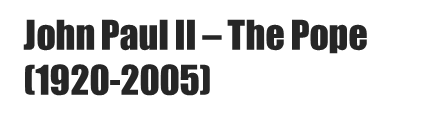 POPULAR SPORTS
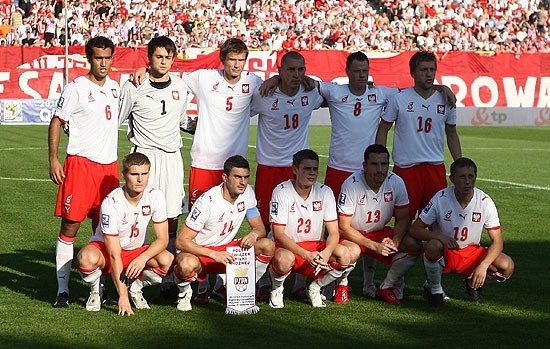 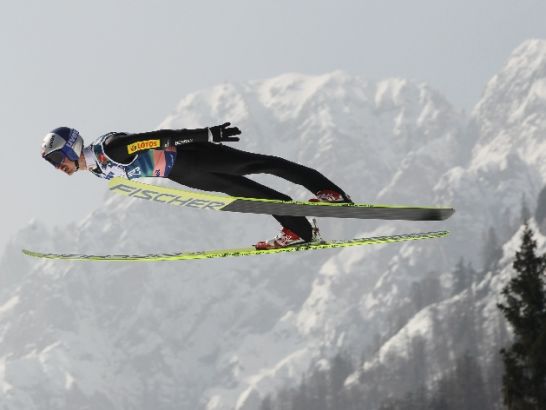 Football
Ski jumping
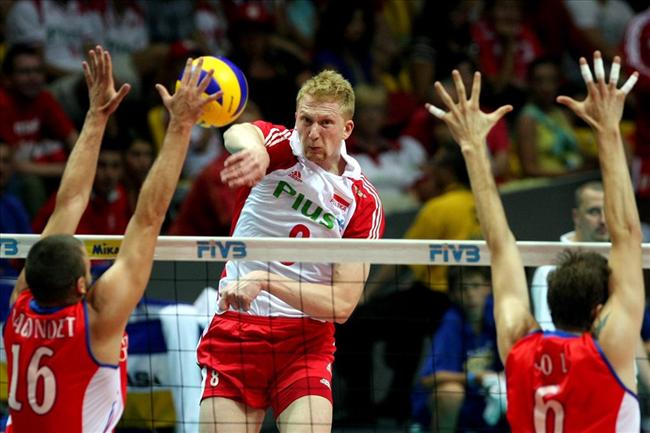 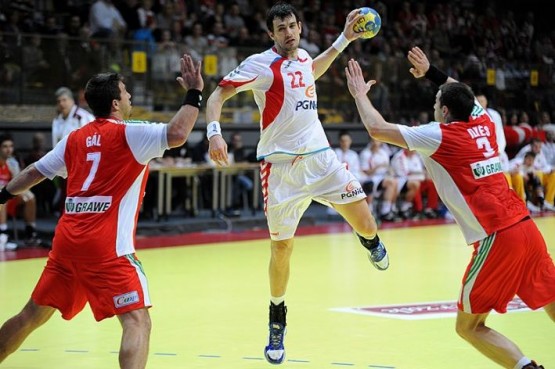 Handball
Volleyball
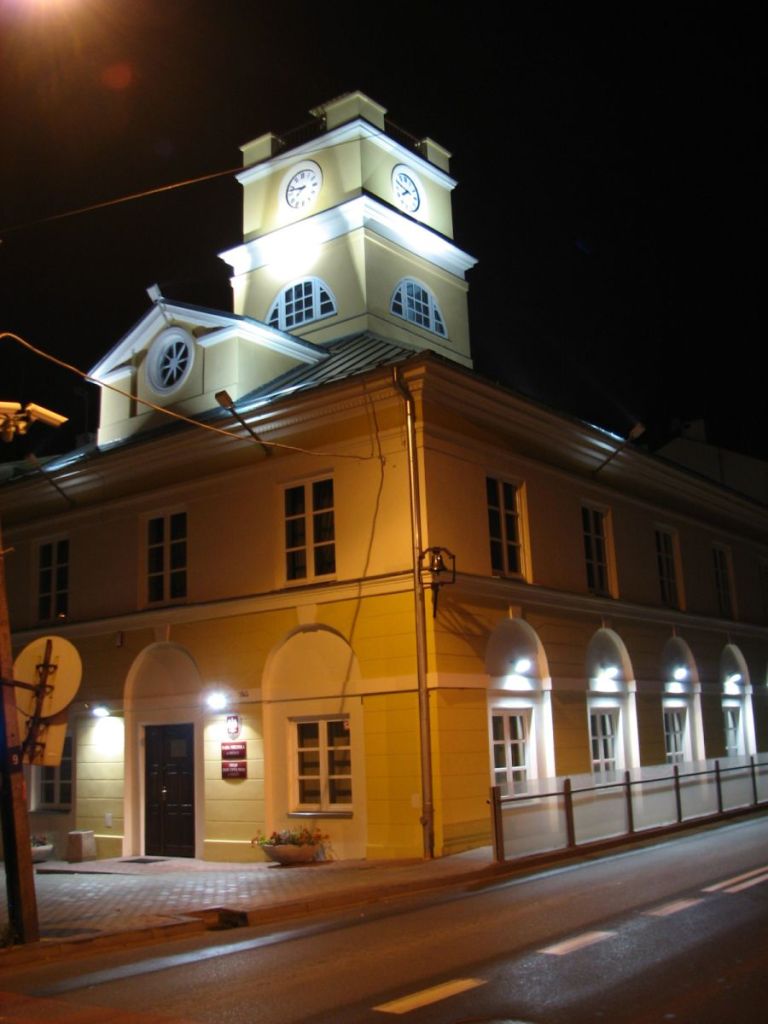 GRÓJEC:

 town in Mazowsze Province
 40km south of Warsaw
 civic rights since 1419 
 population 16 thousand
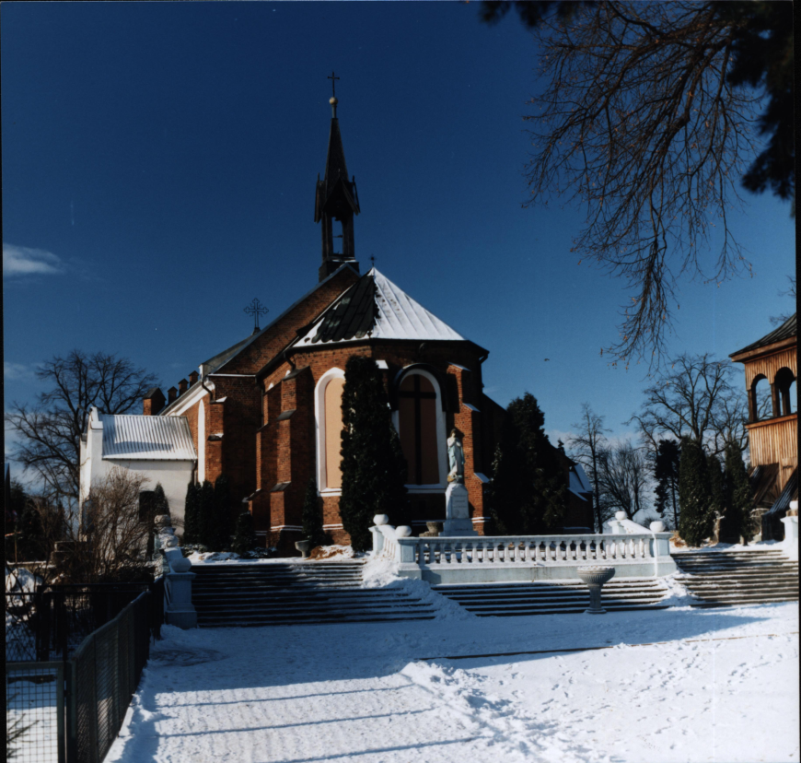 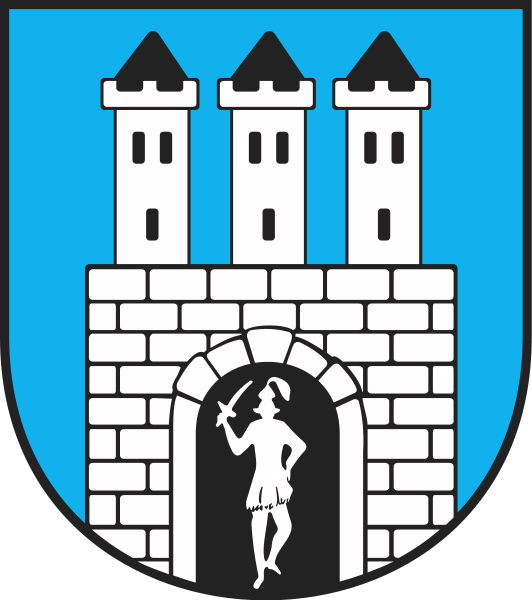 GRÓJEC
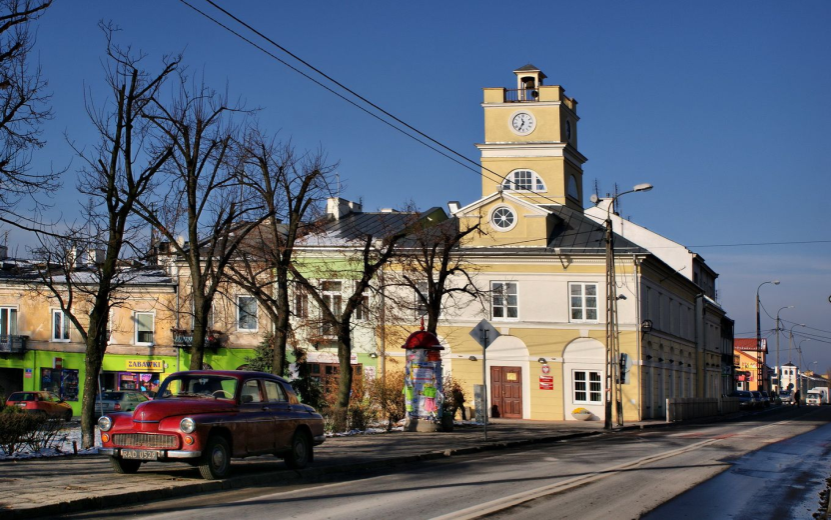 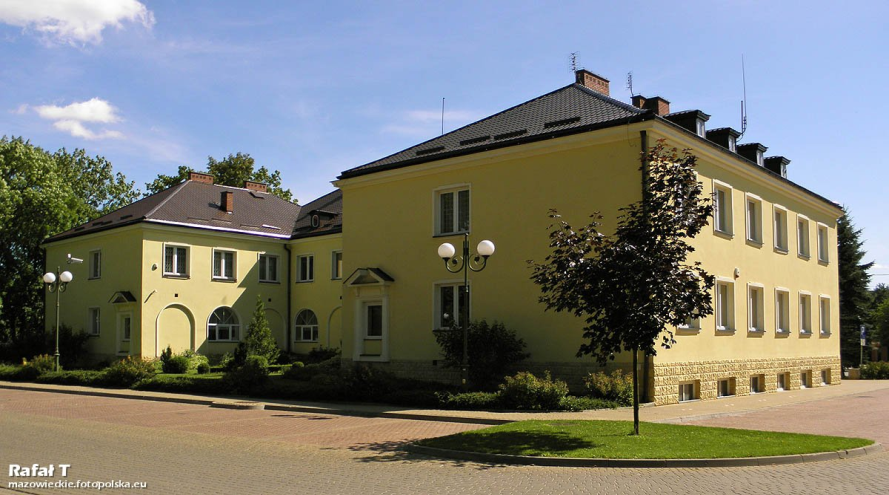 Old Town Hall
New Town Hall
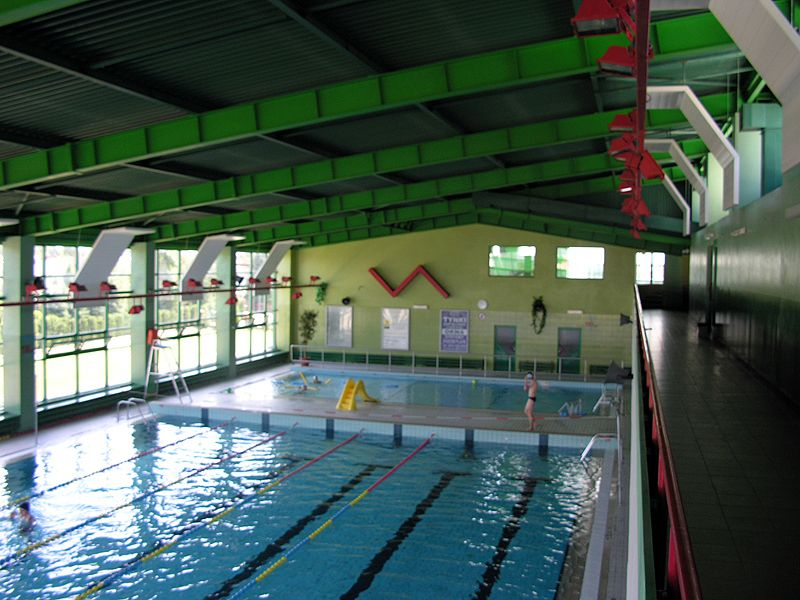 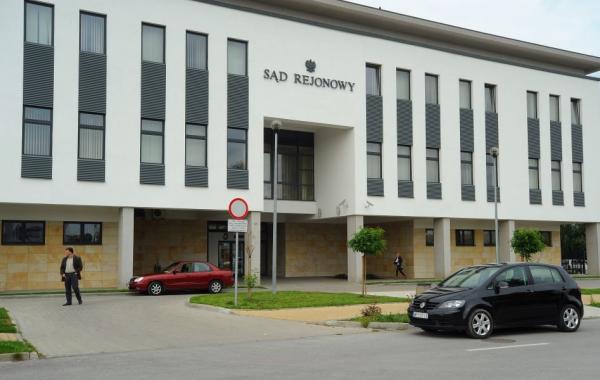 Court of Justice
Swimming pool
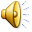 PIOTR SKARGA’S
SECONDARY SCHOOL
IN GROJEC
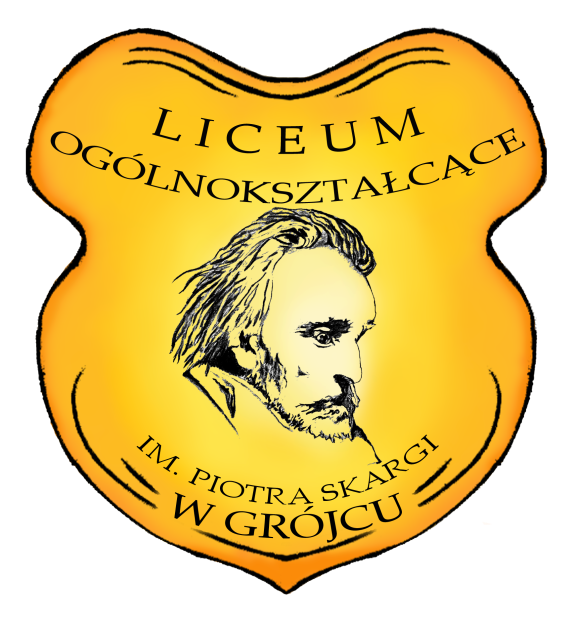 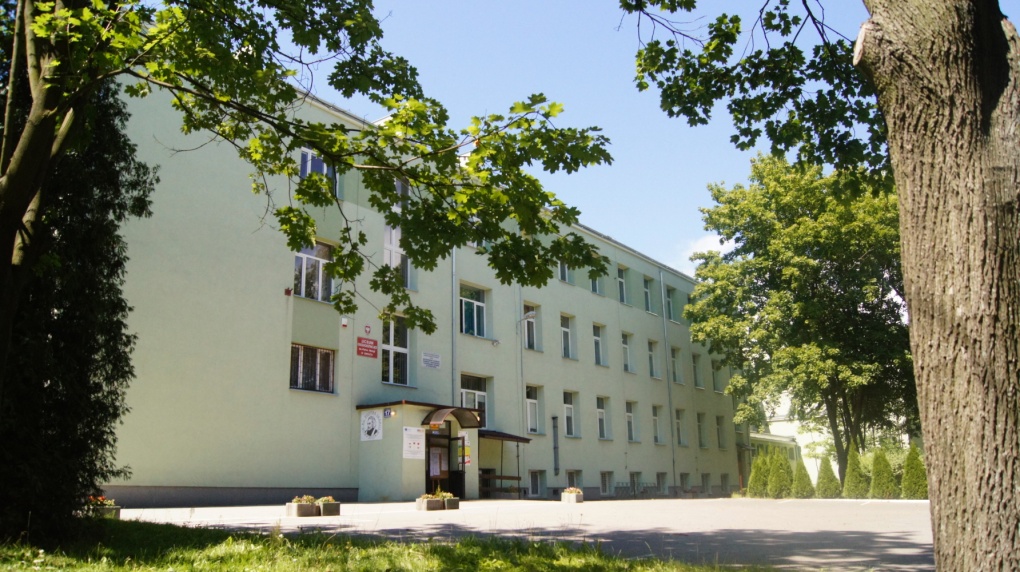 100th School Anniversary  
1912-2012
In September 2012 the school celebrated its 100th anniversary
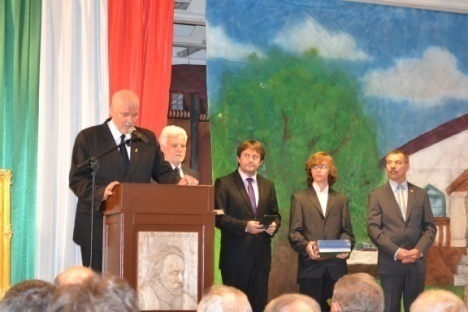 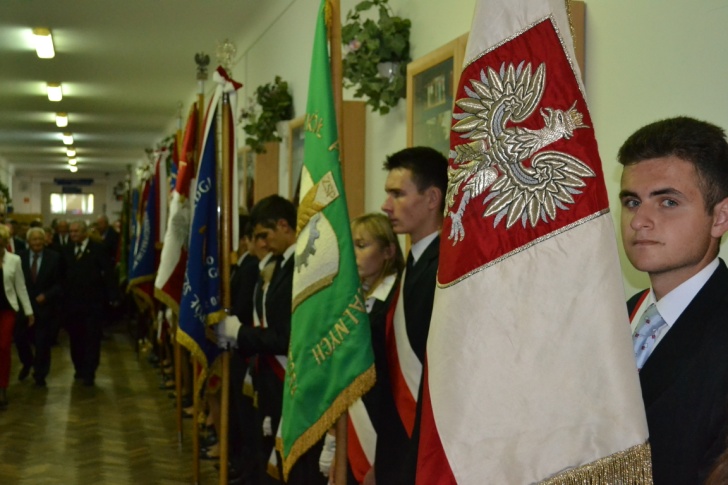 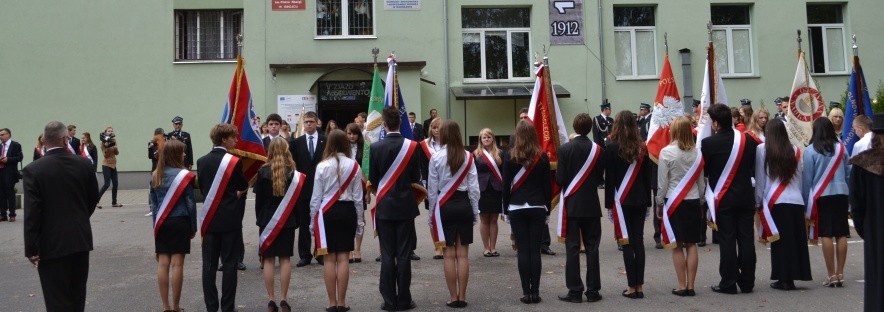 SCHOOL IN NUMBERS
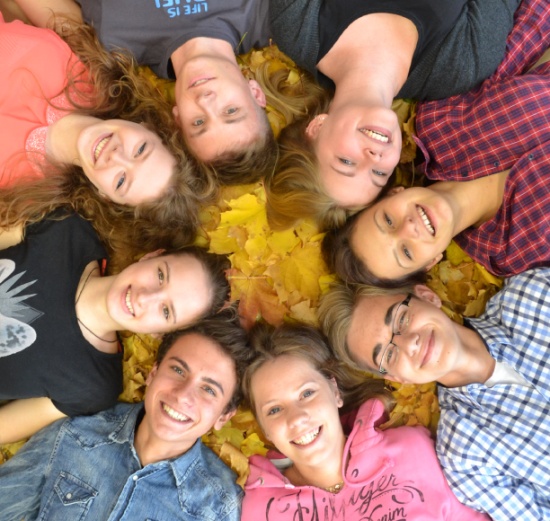 -540 students-51 teachers-22 classrooms 
7 language classrooms, biology, geography, maths, Polish, history, classrooms, chemistry lab, 2 computer labs, gym , lecture hall, outdoor sports field.
Liceum Ogolnoksztalcace im. P.Skargi in Grojec
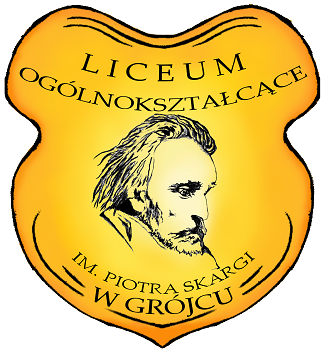 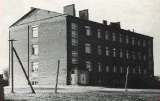 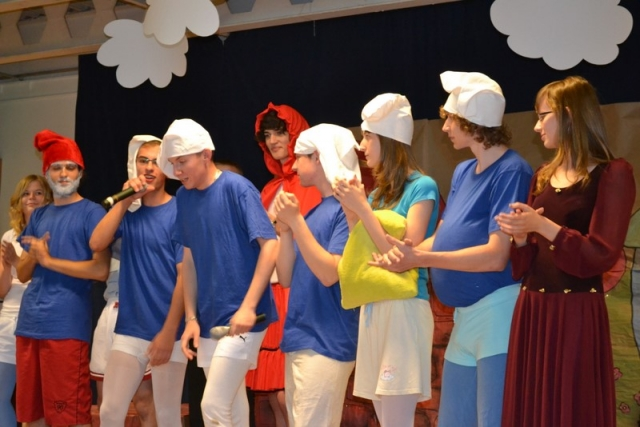 1952
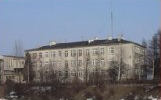 1979
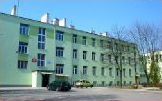 2007
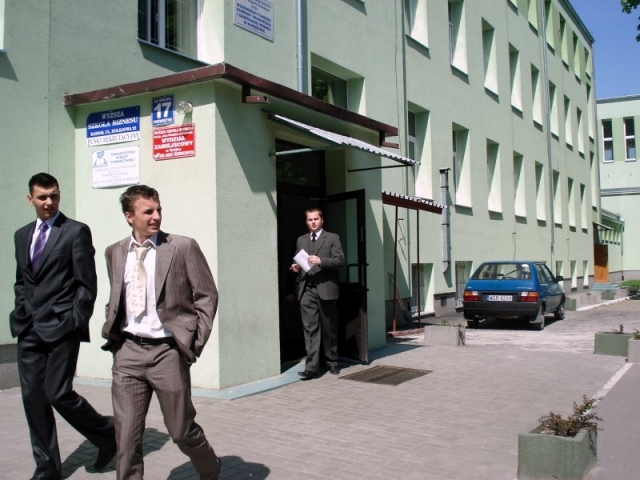 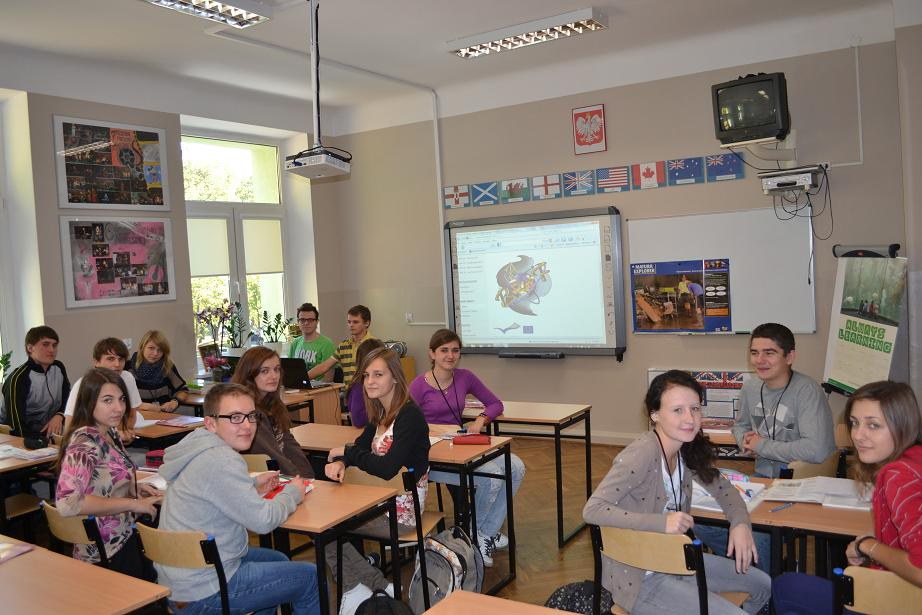 English performances
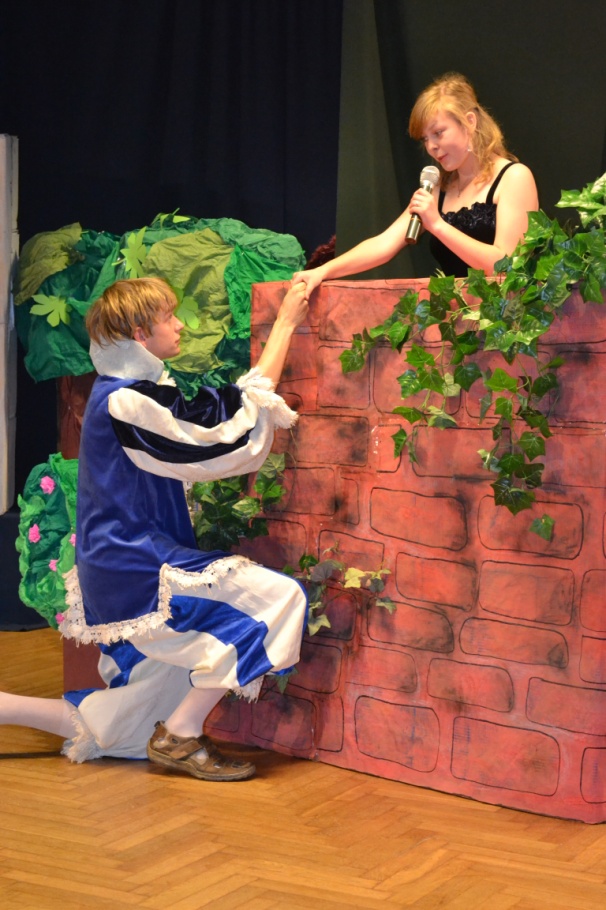 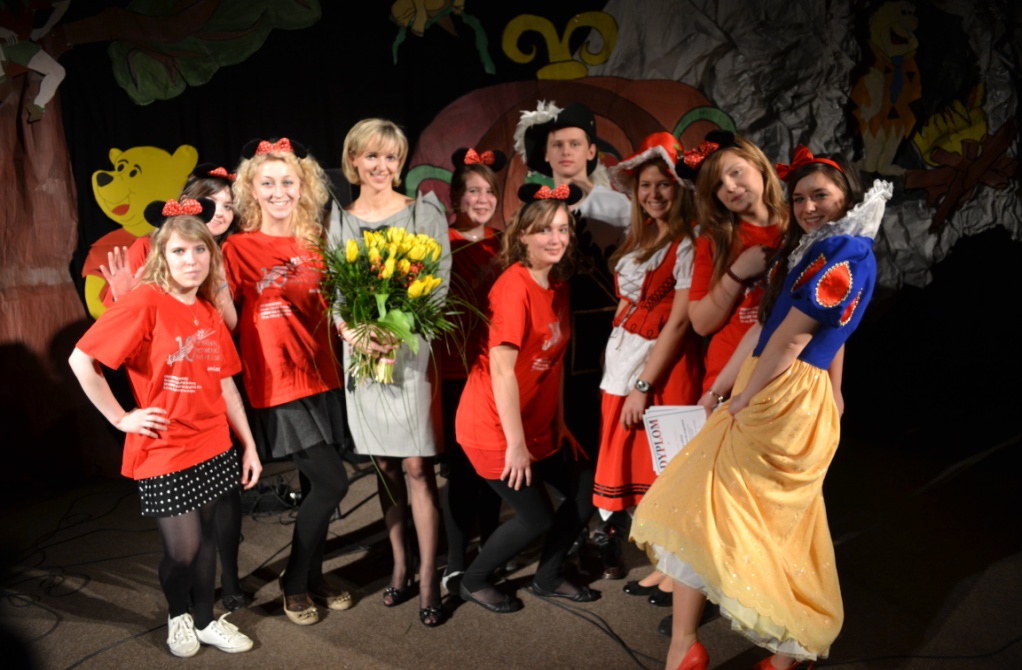 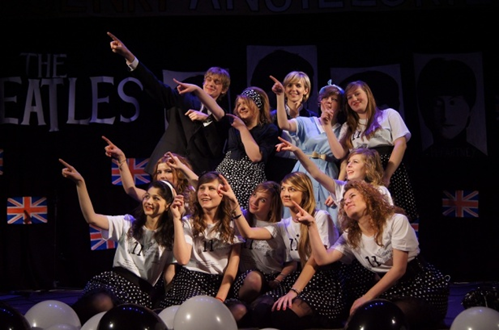 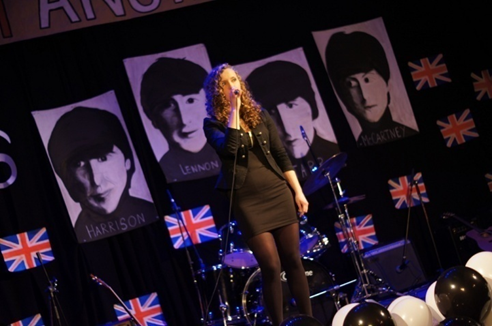 OUR STUDENTS
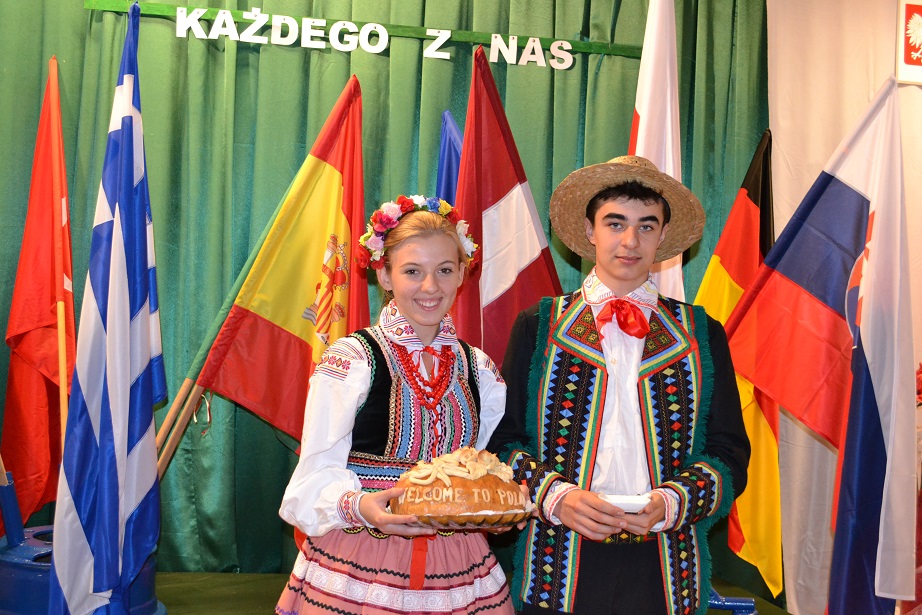 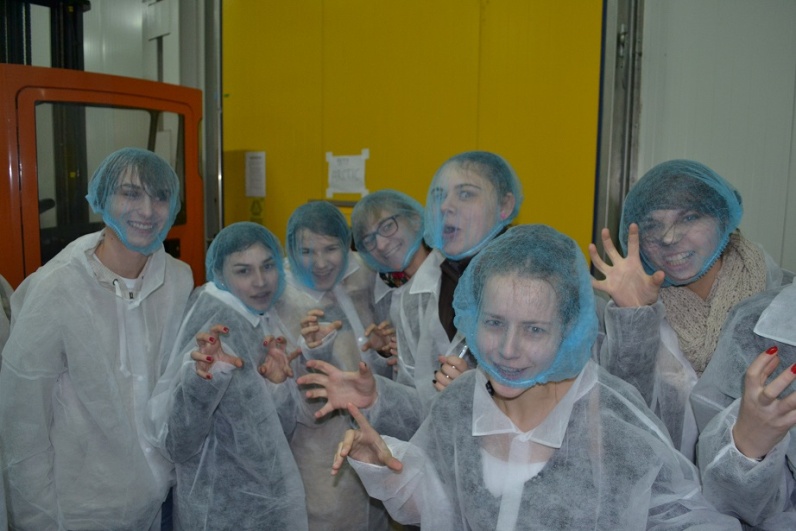 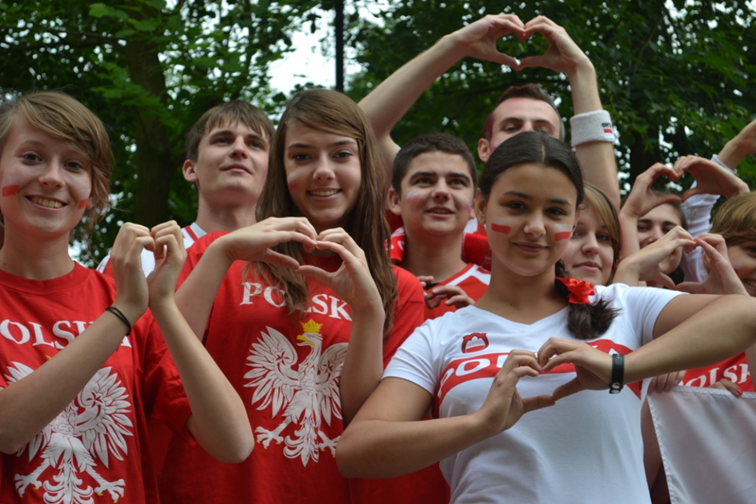 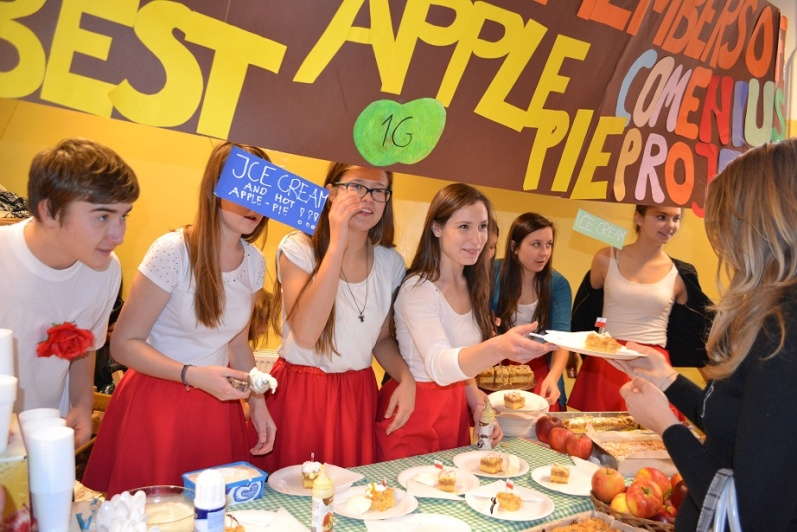 ERASMUS+ programme
             2014 – 2016
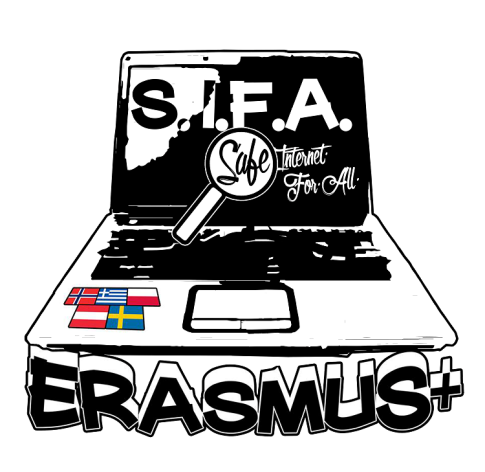 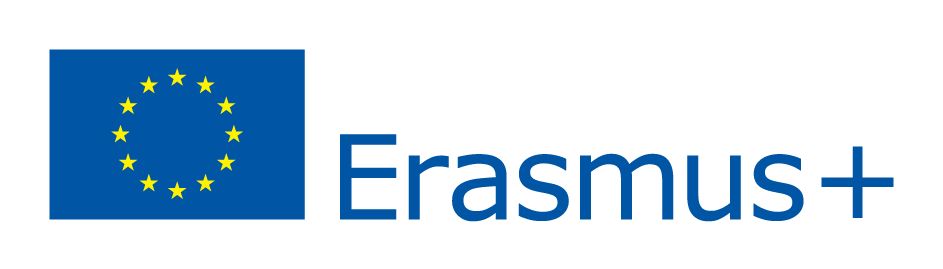 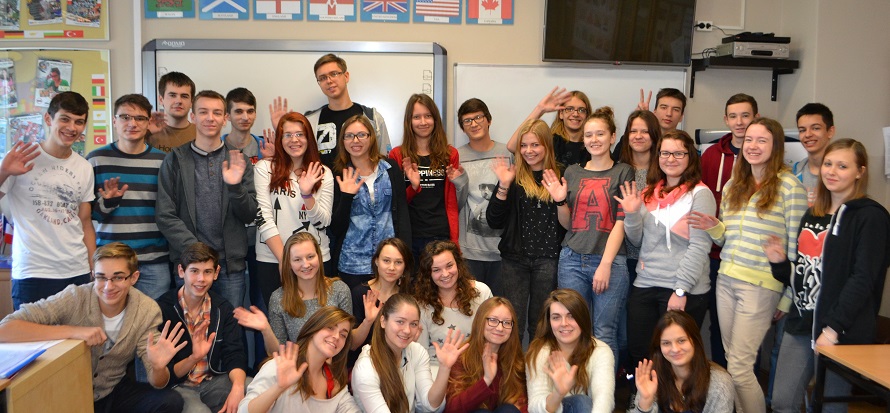 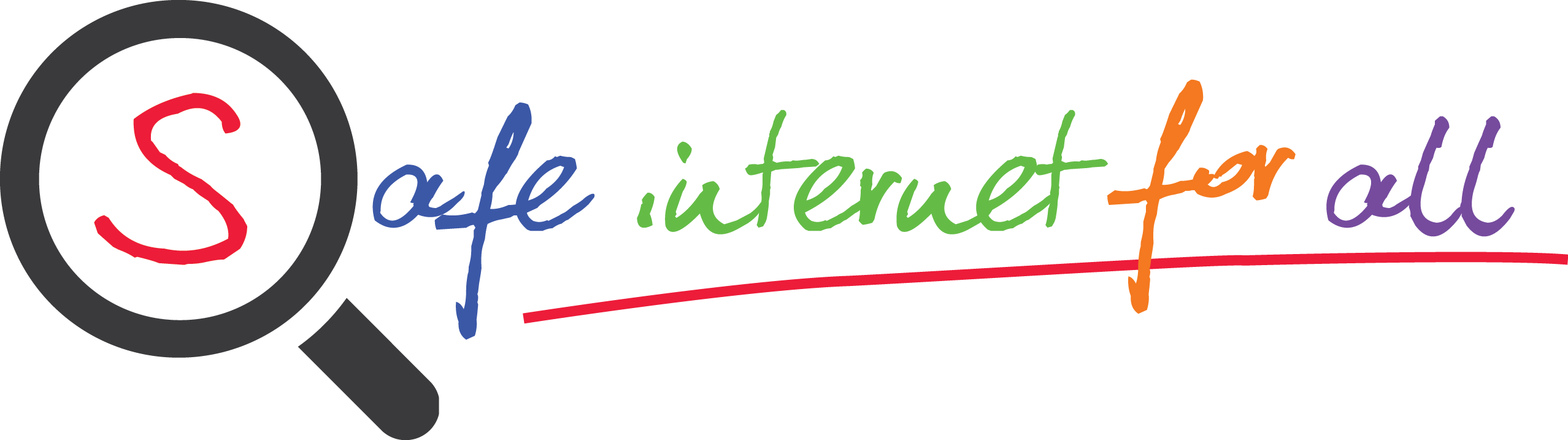 Participating countries: Greece, Sweden, Norway, Austria, Poland